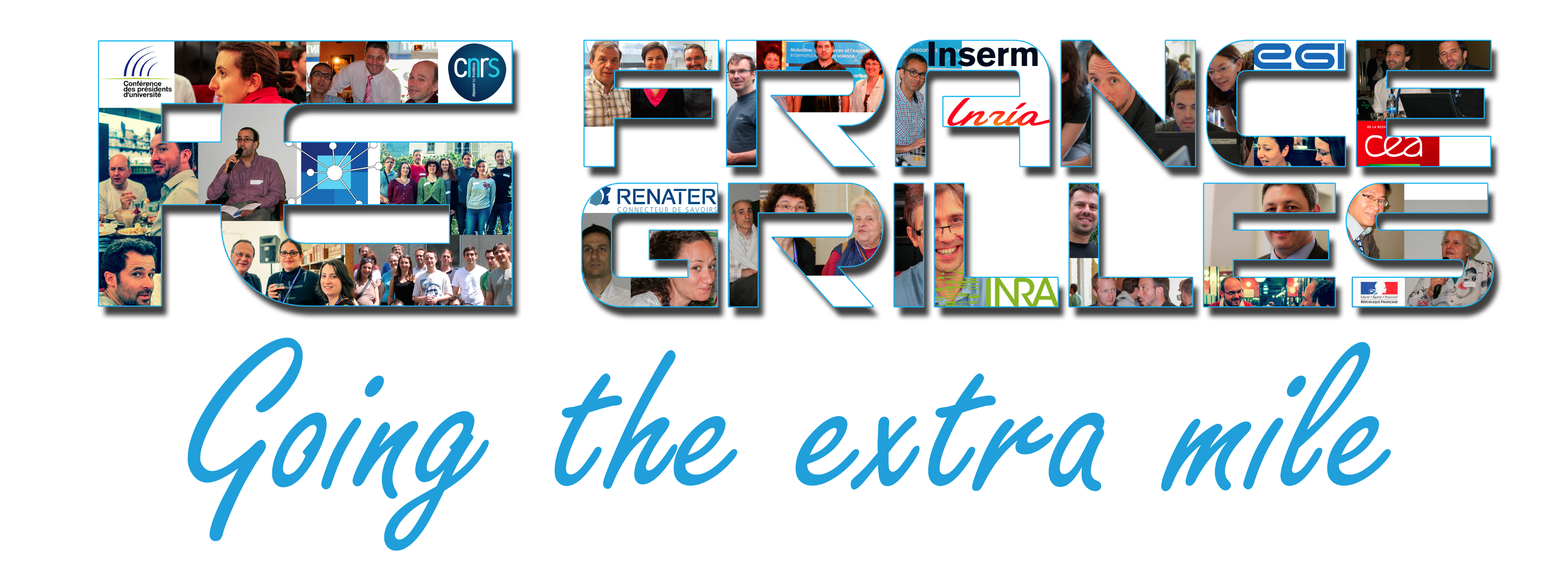 Informations
V. Breton
Directeur de France Grilles
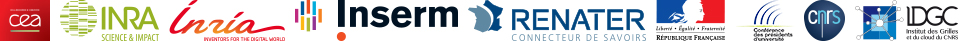 Lien vers l’agenda électronique de notre réunion aujourd’hui: https://indico.in2p3.fr/event/12682/
France Grilles
2
Informations
France Grilles
3
Informations sur la communication
Complète refonte du site web
Nouvelle charte graphique
Réorganisation du contenu
Départ de la chargée de communication au 30 Avril 2016
La communication fait partie des clefs pour promouvoir l’offre de services aux communautés d’utilisateurs 
Besoin identifié après le renouvellement
France Grilles
4
Actions de formation et d’animation
Actions d’animation
Demande forte pour organiser des journées SUCCES en 2016
Participants aux journées 2015
Groupe Calcul
Workshop sur le stockage distribué fin Mars 2016 à Lyon
Actions de formation 
DIRAC et iRODS : 7-9 mars 2016 à Villeurbanne
 Cloud utilisateur 3 jours : sans doute 27 - 29 avril 2016
 Openstack, SlipStream, Stratuslab, Fedcloud EGI...
France Grilles
5
[Speaker Notes: Workshop TutoJRES: laisser la parole à Jérome]
Un portefeuille de services
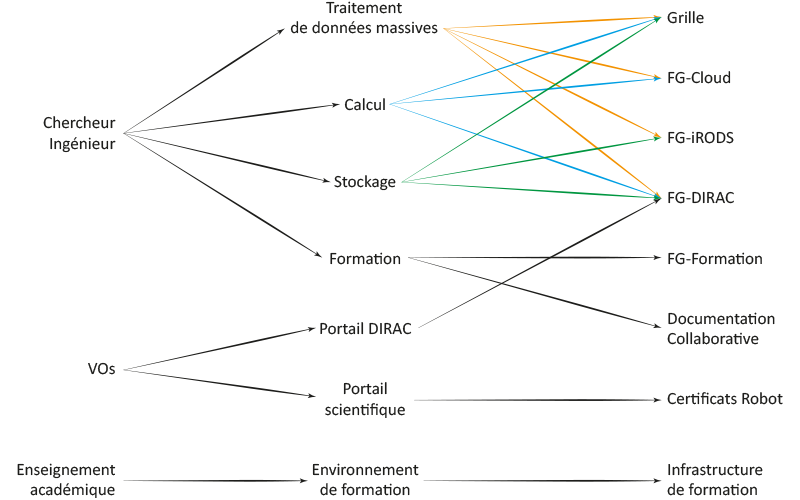 France Grilles
6
Point sur les ressources humaines
Géraldine Fettahi (responsable administrative IdGC, gestionnaire France Grilles) titularisée sur poste ITA CNRS 
Départ de Silvia Gervois le 30/4/2016 (chargée de communication) après 3 années de CDD
Coordination technique
Vincent Legoll (soutien J. Pansanel):
CDD de 18 mois à expiration fin Mars 2016
Extension 6 mois sur EGI-ENGAGE (competence center EPOS)
Vincent Gatignol (monitoring operations): CDD de 24 mois jusqu’en Avril 2017
France Grilles
7
Préparation de projets européens
Rappel: présence française dans EGI-ENGAGE dans trois competence centers
ELIXIR (IFB)
EPOS (CNRS-IPGP)
LIFEWATCH (INRA centre de Pierroton)
Grands projets en préparation
INFRADEV-04-2016 (European Open Science Cloud)
Workshops à EMBL et Rome
EINFRA-12-2017 : soutien aux opérations EGI
Autres
EINFRA-22-2016 (user driven e-infrastructure innovation): software preservation (CNRS lead partner)
France Grilles
8
[Speaker Notes: EINFRA-12-2017: Data and Distributed Computing e-infrastructures for Open Science]
Représentation de la France dans EGI
Situation actuelle: 
Représentant français: Ursula Bassler (CNRS)
Suppléant : Laurent Crouzet (CEA)
Proposition soumise à approbation:
Représentant français: Ursula Bassler (CNRS)
Suppléant : Christophe Calvin (CEA)
France Grilles
9
Bilan financier
Exécution du budget 2015
Proposition de budget 2016
Base de recettes: subvention IR de 200 Keuros versée par le CNRS-IN2P3 + 50625 euros de cotisations des membres du GIS + excédent RP (24782 euros)
France Grilles
10
[Speaker Notes: Pas de possibilité de financement incitatif pour accompagner les sites
Pas de financement pour un projet de MOOC (HPC-HTC) avec le groupe calcul]
Bilan financier: cotisations 2016
France Grilles
11